Katecheza dla dorosłych
Przepowiadanie piekarskie 
przykładem zaangażowania 
w rozwiązywanie problemów społecznych 
XXI wieku.
Ks. Leszek Szewczyk
Przepowiadanie piekarskie przykładem zaangażowania w rozwiązywanie problemów społecznych  XXI wieku.
1.	Piekary Śląskie - centrum katolicyzmu społecznego

2.	Główne przesłanie podczas stanowych pielgrzymek mężczyzn i młodzieńców

3.	Główne przesłanie podczas stanowych pielgrzymek stanowych kobiet

4.	Wnioski i postulaty
Przepowiadanie piekarskie przykładem zaangażowania w rozwiązywanie problemów społecznych  XXI wieku.
To słowa kardynała Augusta Hlonda, pierwszego biskupa katowickiego, z Orędzia w sprawie koronacji Matki Bożej Piekarskiej z 15 sierpnia 1925 roku.
1. Piekary Śląskie - centrum katolicyzmu społecznego
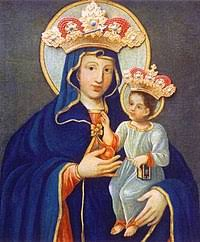 „Ludu Śląski, ktokolwiek dochodzi przyczyn Twej głębokiej wiary, musi pójść do Piekar. Bez nich nie można ani twej duszy zrozumieć, ani twego życia religijnego ogarnąć. Tylko ten je zupełnie pojmie, kto cię widział przed cudownym obrazem i przejrzał związek między nim a tobą”.
Przepowiadanie piekarskie przykładem zaangażowania w rozwiązywanie problemów społecznych  XXI wieku.
1. Piekary Śląskie - centrum katolicyzmu społecznego
Piekary Śląskie najczęściej kojarzone są z sanktuarium Matki Bożej Piekarskiej – Matki Sprawiedliwości i Miłości Społecznej. To posiadający ponad 350-let­nią tradycję ośrodek kultu znany jest m.in. ze względu na odbywające się dwa razy do roku pielgrzymki stanowe: w ostatnią niedzielę maja – mężczyzn oraz kobiet – w niedzielę po uroczystości Wniebowzięcia Najświętszej Maryi Pan­ny. Mają one doniosłe pastoralne i kulturotwórcze znacznie, znacznie przekraczające granice Kościoła lokalnego

Podczas pielgrzymek bardzo mocno akcentowana jest tematyka społeczna. Przemówienia biskupa katowickiego oraz zaproszonych kaznodziejów nawiązują do aktualnych problemów społecznych i gospodarczych. Piekary można nazwać stolicą katolicyzmu społecznego na Śląsku, a przybywającym pielgrzymom pozwalają doświadczyć społecznej siły wiary. Tam pokole­nia mieszkańców Śląska i okolic przybywały, żeby w masowych spotkaniach pielgrzymkowych utwierdzić swoje przekonania religijne.
Przepowiadanie piekarskie przykładem zaangażowania w rozwiązywanie problemów społecznych  XXI wieku.
1. Piekary Śląskie - centrum katolicyzmu społecznego
Jednym z miejsc spotkania po­między Ewangelią i historią jest nauka społeczna Kościoła. Kościół nie mógłby w pełni głosić Ewangelii, jeśliby w jakiś sposób nie głosił także historii; tej hi­storii, która po Chrystusie nie stanowi już profanum, lecz dzieje się w świecie. „Nauka społeczna Kościoła, której prezbiter jest głosicielem, jest główną drogą prowadzącą do tego wyzwolenia, a poprzez nie – do ostatecznej doskonałości świata”. 
	Refleksję nad obecnym stanem polskiego społeczeństwa podejmuje List społeczny Episkopatu: „Potrzebujemy dzisiaj nawrócenia i dialogu”, opublikowany 26 marca 2019 roku. Zdaniem autorów tego dokumentu „Rolą Kościoła hierarchicznego nie jest angażowanie się w naturalne w życiu politycznym kontrowersje ani – tym bardziej – ich rozstrzyganie. Nie chodzi o zdobycie przywilejów czy o opowiadanie się za którąś ze stron. Jednak aktualny stan polskiego społeczeństwa stanowi wyzwanie dla misji Kościoła. Rozumiejąc różnice, które są nieodłącznym elementem każdej rzeczywistości społecznej, ze smutkiem dostrzegamy istniejące w naszej ojczyźnie podziały i konflikty, jak też brak dostatecznego zaangażowania w budowanie wspólnoty, co nie pozwala w pełni doceniać obecnego w życiu społecznym dobra”.
Przepowiadanie piekarskie przykładem zaangażowania w rozwiązywanie problemów społecznych  XXI wieku.
1. Piekary Śląskie - centrum katolicyzmu społecznego
Przykład pasterskiego zaangażowania w rozwiązywanie problemów społecznych XXI wieku stanowi przepowiadanie biskupów katowickich podczas pielgrzymek stanowych do Piekar Śląskich. Nauczanie to przybiera formę: zaproszenia, odczytywanego we wszystkich parafiach diecezji w jedną z niedziel poprzedzających pielgrzymki; przemówienia otwierającego pielgrzymkę, w którym zawarte są najistotniejsze treści społecznego nauczania, i kierowanego w imieniu pielgrzymów na ręce Ojca Świętego telegramu, w którym pojawia się esencja treści społecznych, rozważanych pod czas pielgrzymki. Przemówienia biskupów podczas pielgrzymek stanowych jest przepowiadaniem słowa Bożego w znaczeniu szerokim. Przenalizowane zostaną 22 przemówienia abpa Damiana Zimonia i 14 przemówień abpa Wiktora Skworca.
Przepowiadanie piekarskie przykładem zaangażowania w rozwiązywanie problemów społecznych  XXI wieku.
1. Piekary Śląskie - centrum katolicyzmu społecznego
Stanowe pielgrzymki mężczyzn i młodzieńców do Piekar, nazywane piel­grzymkami świata pracy, mają długą tradycją historyczną, charakterystyczny rys organizacyjny oraz specyficzny zakres treściowy. Cenną myśl dotyczącą oczekiwań słuchaczy piekarskiego przepowiadania słowa Bożego przedstawił ks. prof. Romuald Rak: „Pragnienie sprawiedliwości i miłości społecznej, znajdujące wyraz w Piekarach, jest dla robotników bardzo ważne. Każe im stawiać większe wymagania sobie samym, Kościołowi, swoim kolegom, a nawet pod adresem zakładów pracy o sprawiedliwe wynagrodzenie. I chociaż uczestnicy pielgrzymek żądań swoich nie formułują w sposób wyraźny, to jednak wyczuwają to, co dla życia robotników jest istotne, a jeśli się o tym mówi, przyjmują z aplauzem”. Biskupi katowiccy kierują do pielgrzymów przesłania, które – jak pisze A. Biela – „za­wsze nawiązują do aktualnych problemów społecznych i gospodarczych. Stąd Piekary są stolicą katolicyzmu społecznego na Śląsku. Stanowią one śląską agorę, gdzie przebywają pielgrzymki, żeby doświadczyć społecznej siły wia­ry. […] W tej atmosferze psychospołecznej szczególną doniosłość ma głos Biskupa Katowickiego na te­mat aktualnych problemów społecznych i gospodarczych nurtujących miesz­kańców Śląska”.
Przepowiadanie piekarskie przykładem zaangażowania w rozwiązywanie problemów społecznych  XXI wieku.
1. Piekary Śląskie - centrum katolicyzmu społecznego
Taką szczególną rangę „miejsca przekazywania nadziei spo­łecznej” nadali temu miejscu ordynariusze diecezji katowickiej: bp Herbert Bednorz, abp Damian Zimoń oraz abp Wiktor Skworc. Pielgrzymki „mężczyzn i młodzieńców” były bowiem traktowane i postrzegane jako „pielgrzymki świata pracy”, z wy­raźnie zaakcentowanym przesłaniem społecznym, o szerokim oddźwięku politycznym. Być może jedną z przyczyn przywiązywania większej wagi do pielgrzymek mężczyzn był też tradycyjny model śląskiej rodziny. Na Górnym Śląsku ugruntowany był patriarchat, w którym kobieta nie podejmowała pracy zarobkowej, a była odpowiedzialna za wychowanie dzieci i utrzymanie domu w należytym porządku. To właśnie kobieta była (i nadal pozostaje, mimo rozpowszechniania się egalitarnego modelu rodziny) odpowiedzial­na za wychowanie potomstwa i utrzymanie porządku w domu. Problem ten dostrzegali również biskupi katowiccy, którzy nawiązywali do tej tematyki podczas swoich przemówień. Ponadto w przemówieniach pielgrzymkowych dominują zagadnienia bliższe kobietom (rodzina, emancypacja kobiet, rola kobiety w społeczeństwie, wychowanie dzieci, katechizacja).
Przepowiadanie piekarskie przykładem zaangażowania w rozwiązywanie problemów społecznych  XXI wieku.
1. Piekary Śląskie - centrum katolicyzmu społecznego
Częstym zagadnieniem poruszanym przez biskupów katowic­kich podczas sierpniowej pielgrzymki była rodzina i jej funkcjonowanie w no­wej rzeczywistości wynikającej z przejścia od gospodarki centralnie sterowa­nej do gospodarki rynkowej.

	Przesłania społeczne biskupów katowickich wygłaszane podczas stano­wych pielgrzymek do sanktuarium Matki Bożej w Piekarach stanowią właśnie „apostolską praxis” Kościoła katowickie­go, która mając charakter pastoralny, posiada cechy oglądu metapolitycznego, to znaczy nie tyle ocenia „jak jest”, ale przypomina „jak być powinno”, za­wsze odwołując się do tych samych niezmiennych zasad ewangelicznych, bez względu na panujący ustrój. Ad maiorem Dei gloriam.
Przepowiadanie piekarskie przykładem zaangażowania w rozwiązywanie problemów społecznych  XXI wieku.
2. Główne przesłanie podczas stano­wych pielgrzymek stanowych mężczyzn i młodzieńców
Przepowiadanie piekarskie przykładem zaangażowania w rozwiązywanie problemów społecznych  XXI wieku.
2. Główne przesłanie podczas stano­wych pielgrzymek stanowych mężczyzn i młodzieńców
PRZYKŁADY:

Życie i godność ludzka
Mężczyzna, ojciec
Współczesną cywilizację nazywa się niekiedy „cywilizacją bez ojca”. Pytamy się: czy bycie ojcem ma jeszcze przyszłość? Czy nie jesteśmy świadkami rozpadu ojcostwa? Co to znaczy dzisiaj być ojcem? Jaka jest odpowiedzialność ojca? Wielu poszukuje przyczyn kryzysu ojcostwa na płaszczyźnie społecznej i psychologicznej. (D. Zimoń – 30.05.2010)

Rodzina, wspólnota, uczestnictwo
Stan moralny społeczeństwa
Jesteśmy zatroskani o stan moralny społeczeństwa, o miejsca, w których szerzy się korupcja, kumoterstwo, kradzież społecznego mienia, gdzie nie istnieje elementarne poczucie wstydu i odpowiedzialności, gdzie afera rodzi aferę. Niesprawiedliwe i niemoralne jest unikanie konsekwencji własnych czynów! Dobro wspólne wymaga uczciwej gry i postaw etycznych. Każdy człowiek, każdy z nas, powinien zmobilizować się do działań, a nawet do walki na rzecz dobra wspólnego. Dla chrześcijanina sprawowanie władzy jest służbą! (D. Zimoń – 30.05.2004)
Przepowiadanie piekarskie przykładem zaangażowania w rozwiązywanie problemów społecznych  XXI wieku.
2. Główne przesłanie podczas stano­wych pielgrzymek stanowych mężczyzn i młodzieńców
PRZYKŁADY:

Prawa i obowiązki
Autostrady
Są jeszcze inne przestrzenie życia społecznego, w których konieczny jest taki wspólny, zbiorowy obowiązek: jedną z nich jest umożliwienie łatwiejszego komunikowania się obywateli. Chodzi o poszanowanie naszego czasu trwonionego bezproduktywnie w kolejkach przy autostradowych bramkach. Aż dziw bierze, że nowoczesne państwo nie jest w stanie rozwiązać tego problemu. To nie tylko kwestia dyskomfortu i niesprawiedliwości, gdy idzie o płatne odcinki dróg, to nie tylko kwestia tego, że bramki na autostradach umacniają mentalność Polski dzielnicowej, dzielą kraj na strefy wpływów i interesów, ale kwestia podstawowych praw człowieka i szacunku dla obywatela i jego czasu. Nasz premier to człowiek dynamiczny – jak wiemy, poradził sobie z bankami... może sobie poradzi z bramkami!. (W. Skworc – 27.05.2018)

Szacunek dla biednych i słabych
Programy socjalne
Trzeba docenić rządowe programy socjalne, które wnoszą w relacje społeczne więcej sprawiedliwości, „nierówności dochodowe” znacząco spadły; programy takie jak: „500+”, „75+”, Karta Dużej Rodziny, „mieszkanie+”. Często konieczne są rzeczy podstawowe: program „łazienka+”, a nawet program „kuchnia+”.(W. Skworc – 27.05.2018)
Przepowiadanie piekarskie przykładem zaangażowania w rozwiązywanie problemów społecznych  XXI wieku.
2. Główne przesłanie podczas stano­wych pielgrzymek stanowych mężczyzn i młodzieńców
PRZYKŁADY:

Godność pracy i prawa pracownicze

Wolna niedziela
Dziś Polska – kraj ochrzczonych – wygląda na mapie Europy jak wielkie targowisko! Sami do tego dopuściliśmy przez grzech zaniechania. Przypominam przykazanie Boże: „Pamiętaj, abyś dzień święty święcił!”. Nie wolno tego przykazania lekceważyć, jeśli chcemy się ostać jako rodziny, społeczeństwo i państwo. (W. Skworc – 28.05.2017)
Przepowiadanie piekarskie przykładem zaangażowania w rozwiązywanie problemów społecznych  XXI wieku.
3. Główne przesłanie podczas stano­wych pielgrzymek stanowych kobiet
Przepowiadanie piekarskie przykładem zaangażowania w rozwiązywanie problemów społecznych  XXI wieku.
3. Główne przesłanie podczas stano­wych pielgrzymek stanowych kobiet
Przykłady

Życie i godność ludzka

Kryzys demograficzny
W kampanii przed wyborami prezydenckimi kandydaci nic nie mówili o polityce rodzinnej, która powinna prowadzić do tego, by w naszym kraju rodziło się więcej dzieci. Bo jesteśmy na szarym końcu w Unii Europejskiej, gdy chodzi o dzietność. To kolejny ważki temat związany z rodziną, a wymagający poważnej refleksji. (D. Zimoń – 22.08.2010)

Kobieta „inna” od mężczyzny
Aby zaistniała prawdziwa promocja kobiety i pożądana równość, o jaką dopomina się Kościół, kobieta powinna być akceptowana w swej „inności od mężczyzny”. Społeczeństwo powinno uznać zadania macierzyńskie i rodzinne kobiet, które w stosunku do zadań publicznych są nadrzędne. (W. Skworc – 19.08.2012)
Przepowiadanie piekarskie przykładem zaangażowania w rozwiązywanie problemów społecznych  XXI wieku.
3. Główne przesłanie podczas stano­wych pielgrzymek stanowych kobiet
Przykłady

Rodzina, wspólnota, uczestnictwo

Rodzina, małżeństwo
Obserwujemy, że małżeństwo i rodzina są naprawdę zagrożone. Ustawodawstwo niektórych krajów pozwala na legalizację związków homoseksualnych i umożliwia adopcję dzieci przez takie związki. Te niepojęte praktyki są przeciwne naturze człowieka. Zapowiadają koniec cywilizacji i państwa. (D. Zimoń – 17.08.2003)

Szkoła, wychowanie
Trzeba, byście wykorzystywały możliwość konkretnego oddziaływania na to, co dzieje się w szkołach. Istnieje instrument, który może zabezpieczyć społeczność szkoły przed importowanymi ideologiami, przed demoralizacją i „seksualizacją” dzieci. Niech w szkolnych regulaminach znajdą się zapisy zabraniające aktywności na terenie szkoły różnej maści „ideologom”. Po naszej stronie jest ustawa zasadnicza – Konstytucja – naszego państwa. (W. Skworc – 18.08.2013)
Przepowiadanie piekarskie przykładem zaangażowania w rozwiązywanie problemów społecznych  XXI wieku.
3. Główne przesłanie podczas stano­wych pielgrzymek stanowych kobiet
Przykłady

Szacunek dla biednych i słabych
Bieda, ubóstwo
Neoliberalne systemy społeczne, doprowadzone do ostatecznych konsekwencji, ograniczają elementy polityki społecznej, służące grupom zepchniętym na margines, w szczególności kobietom i ich rodzinom żyjącym w ubóstwie. (W. Skworc – 19.08.2012)


Godność pracy i prawa pracownicze
Media, Internet
Media, czyli telewizja, kino, Internet często karmią nas obrazami, w których zdrada małżeńska jest akceptowana. Nie promują miłości i odpowiedzialności w małżeństwie. Niestety, programy niemoralne mają wysoką oglądalność. Odbiorcy tego typu bodźców niszczą swoją wrażliwość moralną i zdradzają własne marzenia o szczęśliwej rodzinie i małżeństwie (D. Zimoń – 19.08.2007)
Przepowiadanie piekarskie przykładem zaangażowania w rozwiązywanie problemów społecznych  XXI wieku.
3. Główne przesłanie podczas stano­wych pielgrzymek stanowych kobiet
Przykłady

Troska o stworzenia Boże

Ochrona Środowiska Naturalnego
przez „import” odpadów staliśmy się po części „śmietnikiem” Europy; u nas następowała ich „utylizacja” przez podpalanie. W taki sposób zostało zatrute powietrze, gleba i woda. Jako społeczeństwo i państwo nie możemy tolerować takiego procederu! (W. Skworc – 19.08.2018)
Przepowiadanie piekarskie przykładem zaangażowania w rozwiązywanie problemów społecznych  XXI wieku.
4. Wnioski i postulaty
„Pasterze korzystając ze zdobyczy różnych nauk, mają prawo wydawać opinię na temat wszystkiego, co dotyczy życia osób, ponieważ zadanie ewangelizacji pociąga za sobą i wymaga integralnej promocji każdego człowieka” (EG 182).

	Zadaniem Kościoła wobec polityki jest służenie instytucjom poli­tycznym posiadaną wiedzą oraz doświadczeniem. Ko­ściół podaje wykładnię norm moralnych w sprawach postępowania człowieka i do jego zadań „należy wydawanie oceny mo­ralnej nawet w kwestiach dotyczących spraw politycznych, kiedy domagają się tego podstawowe prawa osoby lub zbawienie dusz, stosując wszystkie i wyłącznie te środki, które zgodne są z Ewangelią i dobrem powszechnym według różnorodności czasu i warunków” (KKK 2246).
Przepowiadanie piekarskie przykładem zaangażowania w rozwiązywanie problemów społecznych  XXI wieku.
4. Wnioski i postulaty
Kościół ma prawo być etycznym recenzentem wobec polityki. Prawo to wynika z odpowiedzialności Kościoła za ludzkość i z misji przekazanej przez Zbawiciela. Chodzi o zabezpieczenie praw obywateli do korzystania z wartości etyczno-kulturowych w życiu publicznym, aby sprawowana władza nie przeradzała się w totalitarne rządy.

	Zadaniem duchownych jest bycie dla wszystkich i posługa jednania. Dlatego nie mogą się angażować w agitację partyjną, sprawowanie władzy i tym podobne działania. Mogą też stanowić swoistą „opozycję moralną” wobec praktyki politycznej.
Przepowiadanie piekarskie przykładem zaangażowania w rozwiązywanie problemów społecznych  XXI wieku.
4. Wnioski i postulaty
Kościół jest zobowiązany do badania znaków czasu i interpretowania ich w świetle Ewangelii. Dlatego Kościół chce odpowiadać na pytania ludzi. Zwłaszcza na te dotyczące sensu życia doczesnego i przyszłego. Chce nieść nadzieję. Kościół chce pomóc człowiekowi dzielić się prawdą przekazaną mu przez samego Zbawiciela. 
(D. Zimoń – 20.08.2006).

	Piekary Śląskie są stolicą katolicyzmu społecznego, który uczy krytycznego spojrzenia na rzeczywistość społeczną. Dlatego – jak tylko zostanie zakończona budowa domu pielgrzyma „Nazaret”, ulokujemy w nim Górnośląskie Obserwatorium Społeczne, które będzie instytucją szybkiego reagowania na zachodzące zjawiska społeczne, zarówno w naszym regionie, jak i poza nim. 
	(W. Skworc – 21.08.2016)
Przepowiadanie piekarskie przykładem zaangażowania w rozwiązywanie problemów społecznych  XXI wieku.
W prezentacji wykorzystano:
Biela A, Przedmowa, w: D. Zimoń, Drogą Kościoła jest człowiek. Kościół katowicki wobec pro­blemów społecznych w latach 1985–1995, Katowice 1995.

Caritas et Iustitia in re sociali. Przesłanie społeczne biskupów katowickich podczas stanowych pielgrzymek mężczyzn do Piekar Śląskich (1966-2016), red. A. Wuwer, D. Szlachta, Katowice 2017.

Czaja A., Polityka w Kościele, w: Polityka na ambonie?, red. W. Przyczyna, L. Szewczyk. Kraków 2015.

Hlond A., Dzieła, Toruń 2003.

Mariański J.. Postawy Polaków wobec Kościoła katolickiego – analiza socjologiczna. „Zeszyty Naukowe KUL” 57,1 (2014)

Mater et Familiae Advocata. Przesłanie społeczne biskupów katowickich podczas stanowych pielgrzymek kobiet do Piekar Śląskich (1966-2016), red. A. Wuwer, D. Szlachta, Katowice 2017.
Potrzebujemy dzisiaj nawrócenia i dialogu. List społeczny Episkopatu (14.03.2019)

Rak R., Znaczenie sanktuarium w Piekarach dla religijno-społecznej integra­cji ludu górnośląskiego, „Śląskie Studia Historyczno-Teologiczne” 17 (1984).